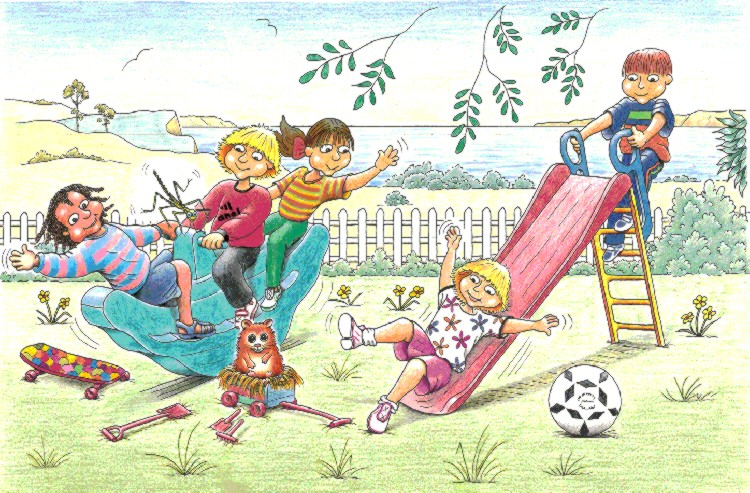 Zippy’s Friends
Zippy’s Friends
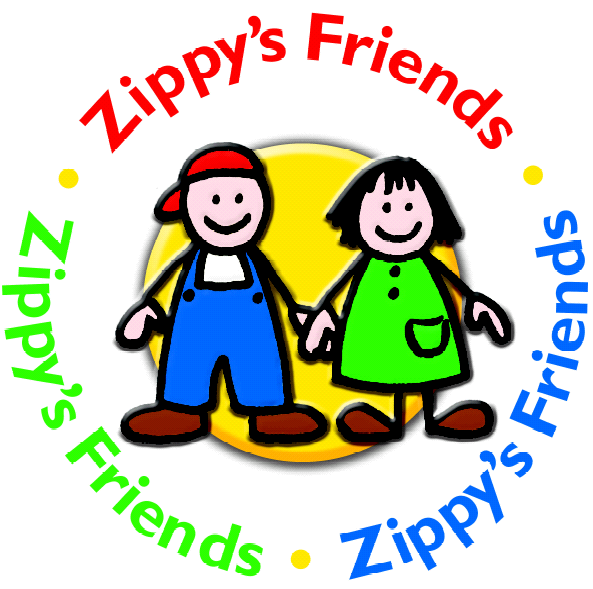 •          Mental health promotion programme
•       Whole class programme
•       International programme
•       Evidence-based programme
•       Story-based programme
Northumbria Conflict Resolution Network

Prevent, Reduce, Resolve Conflict

A Quaker funded project in the North East

www.ncrn.uk




keithhibbert@blueyonder.co.uk

www.partnershipforchildren.org.uk
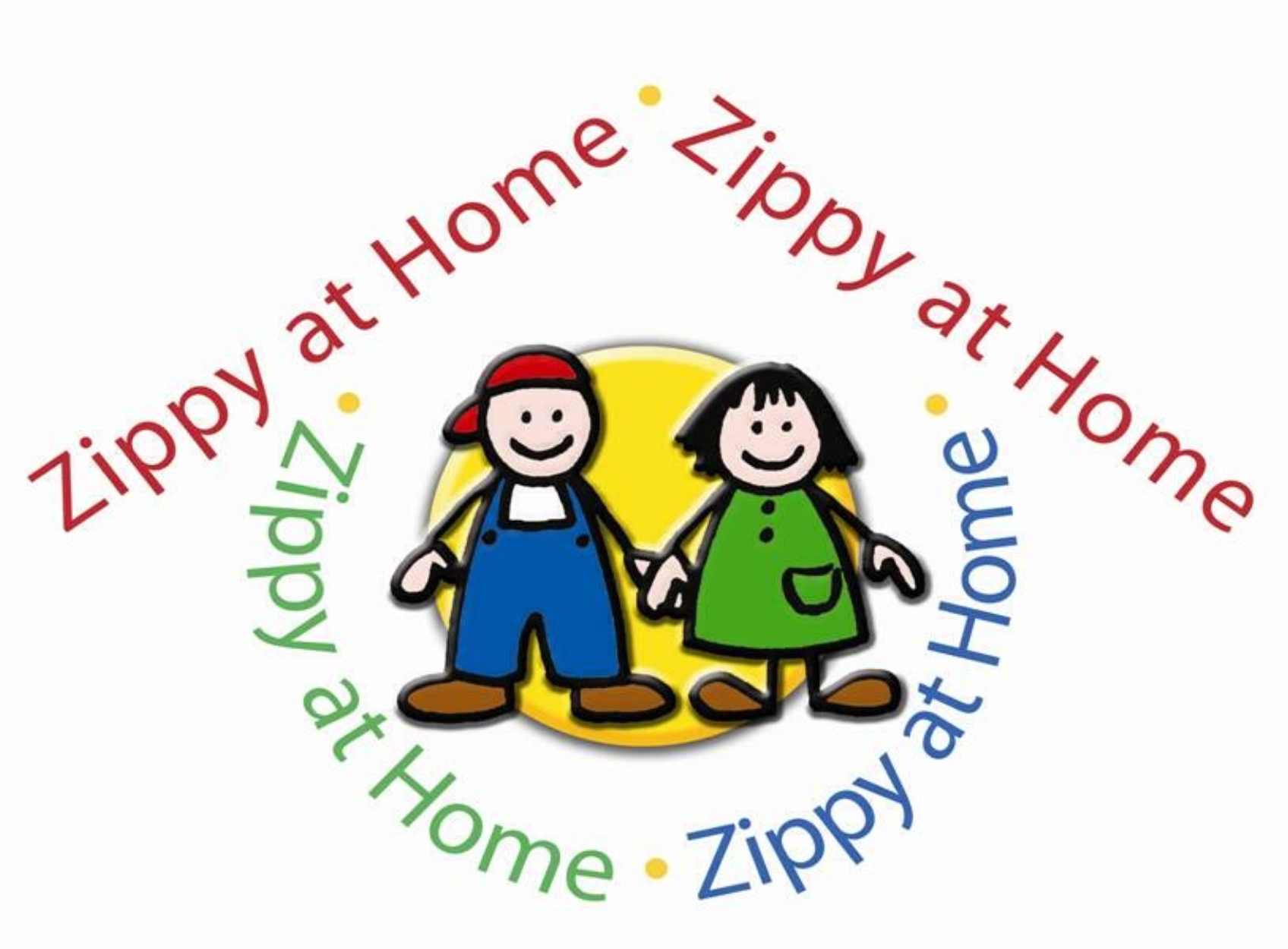 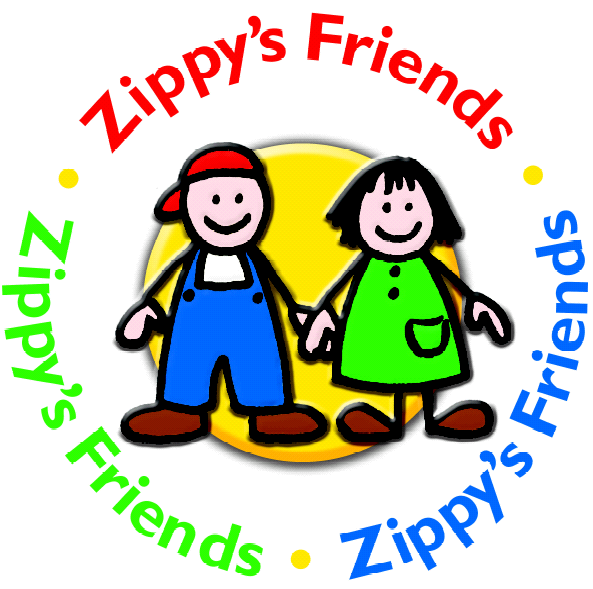